Atelier B5Marie Petráková
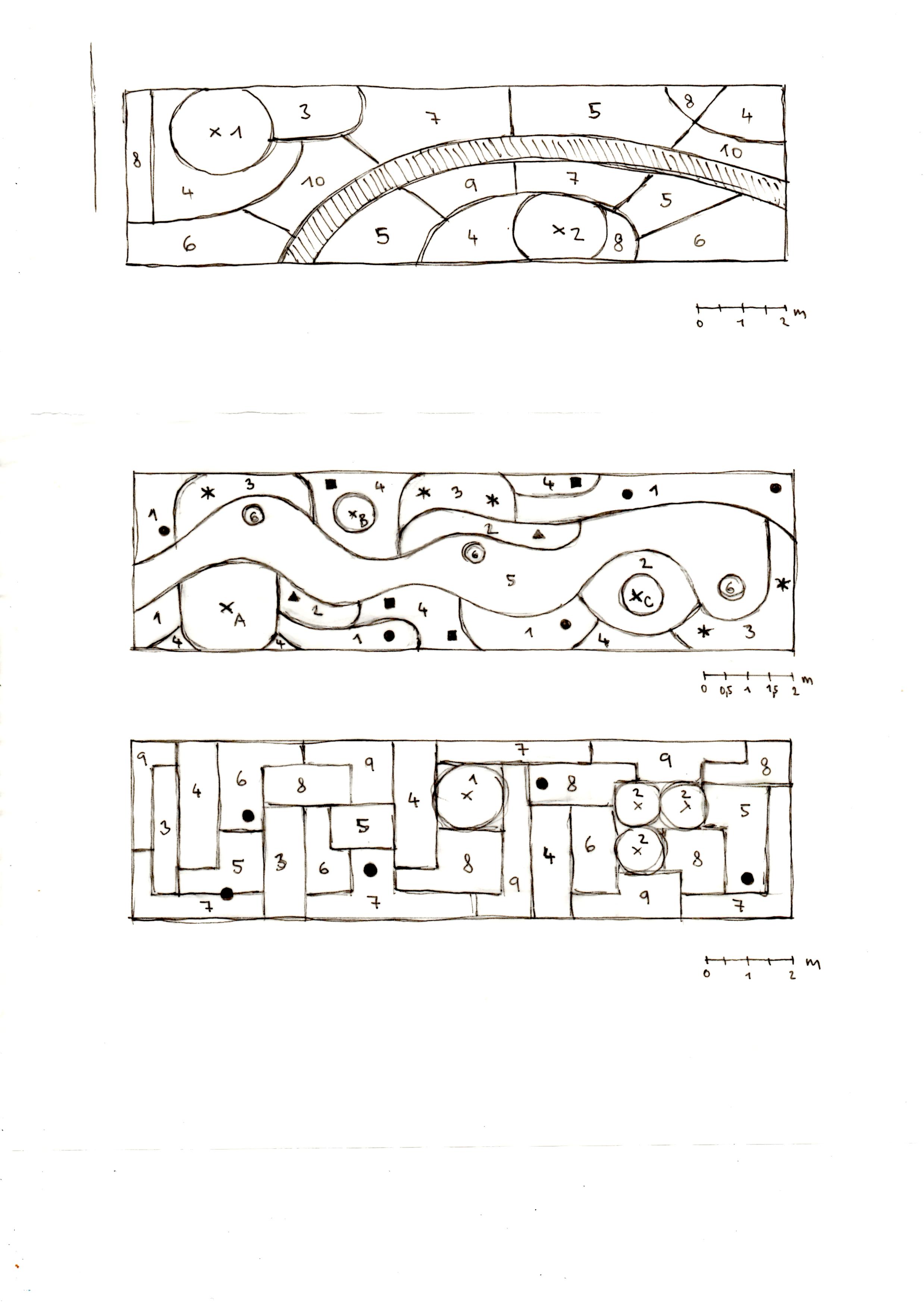 Suché prostředí
„Babiččina prérie“
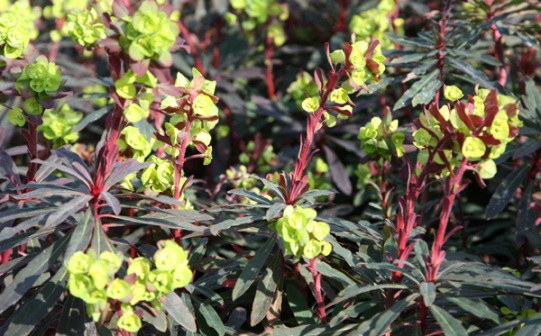 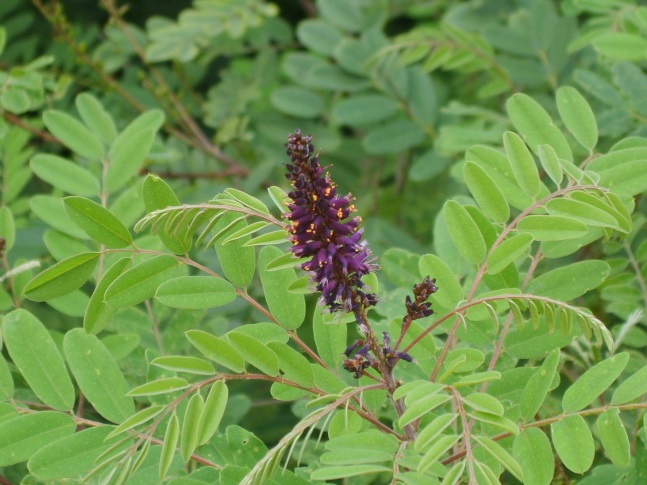 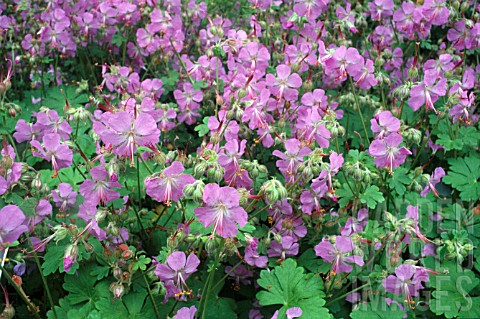 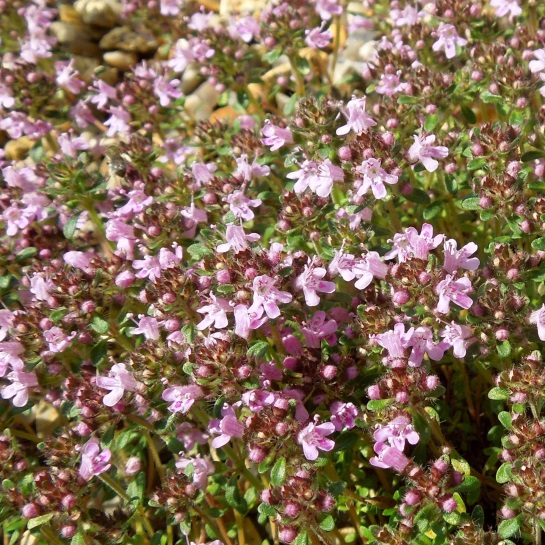 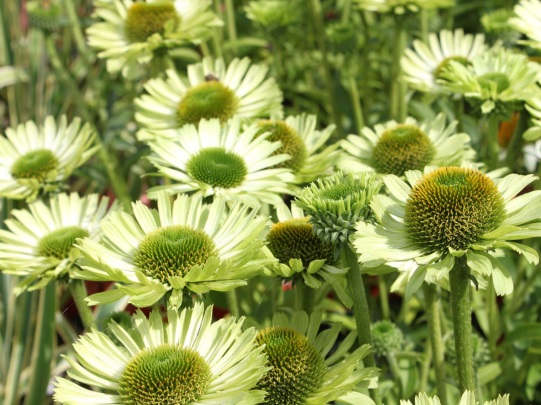 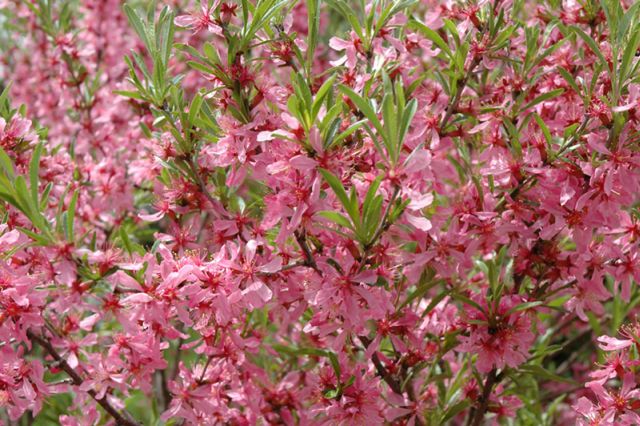 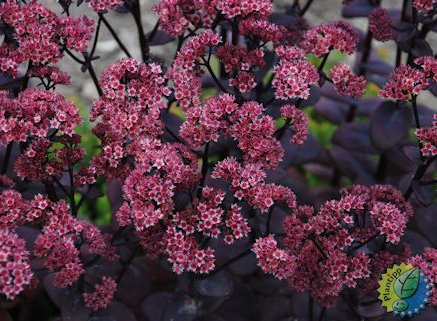 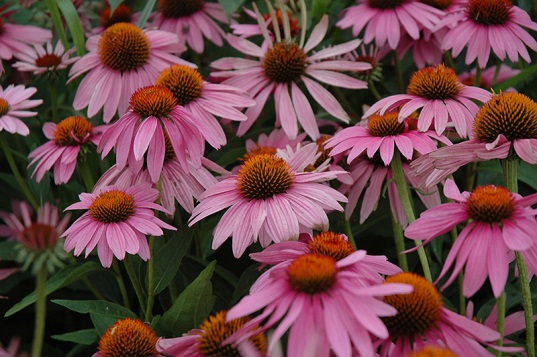 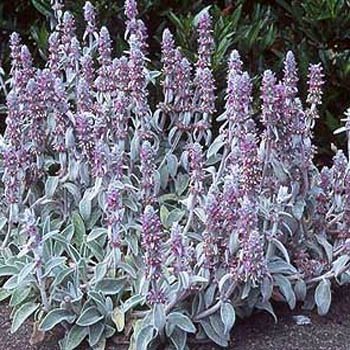 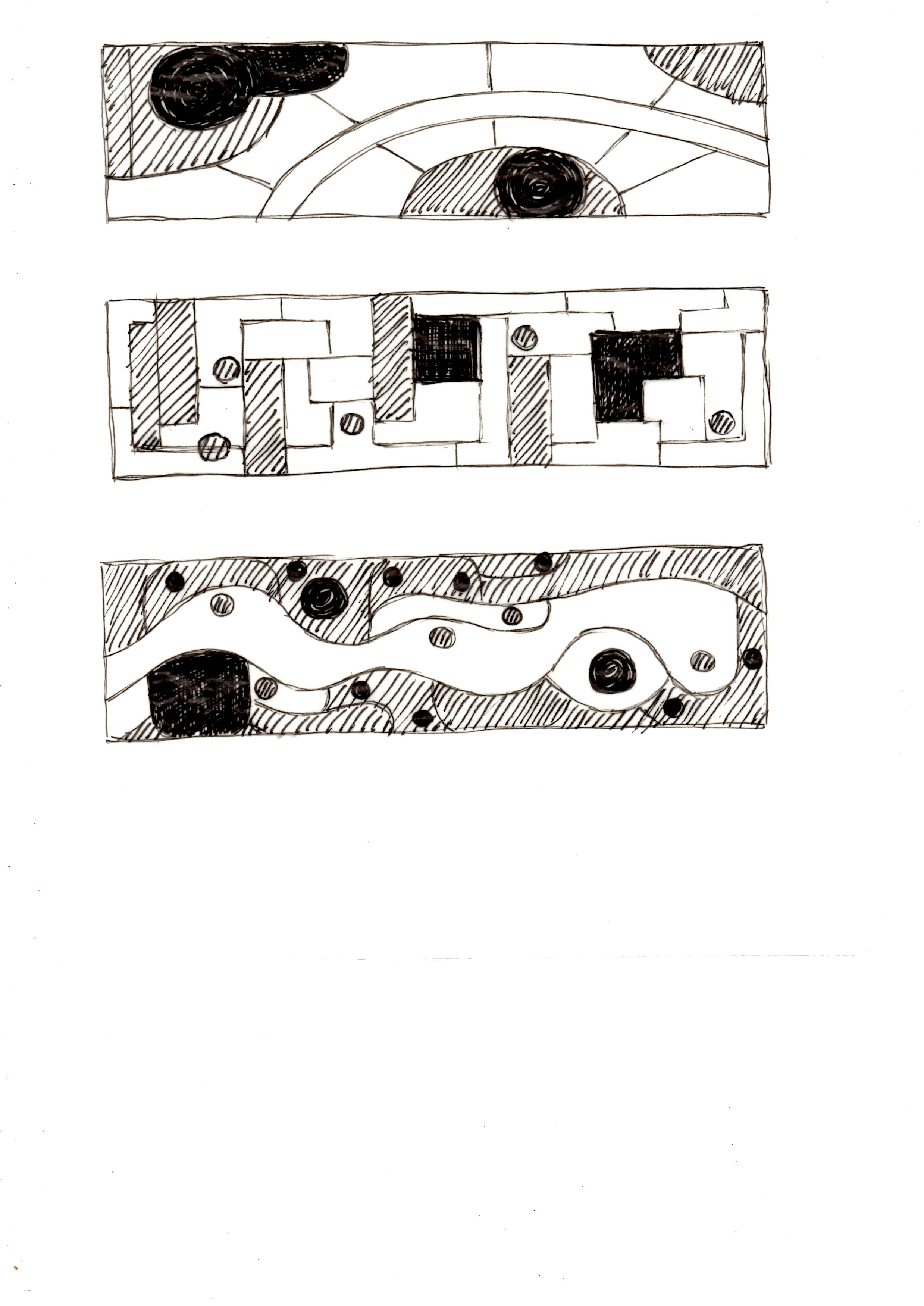 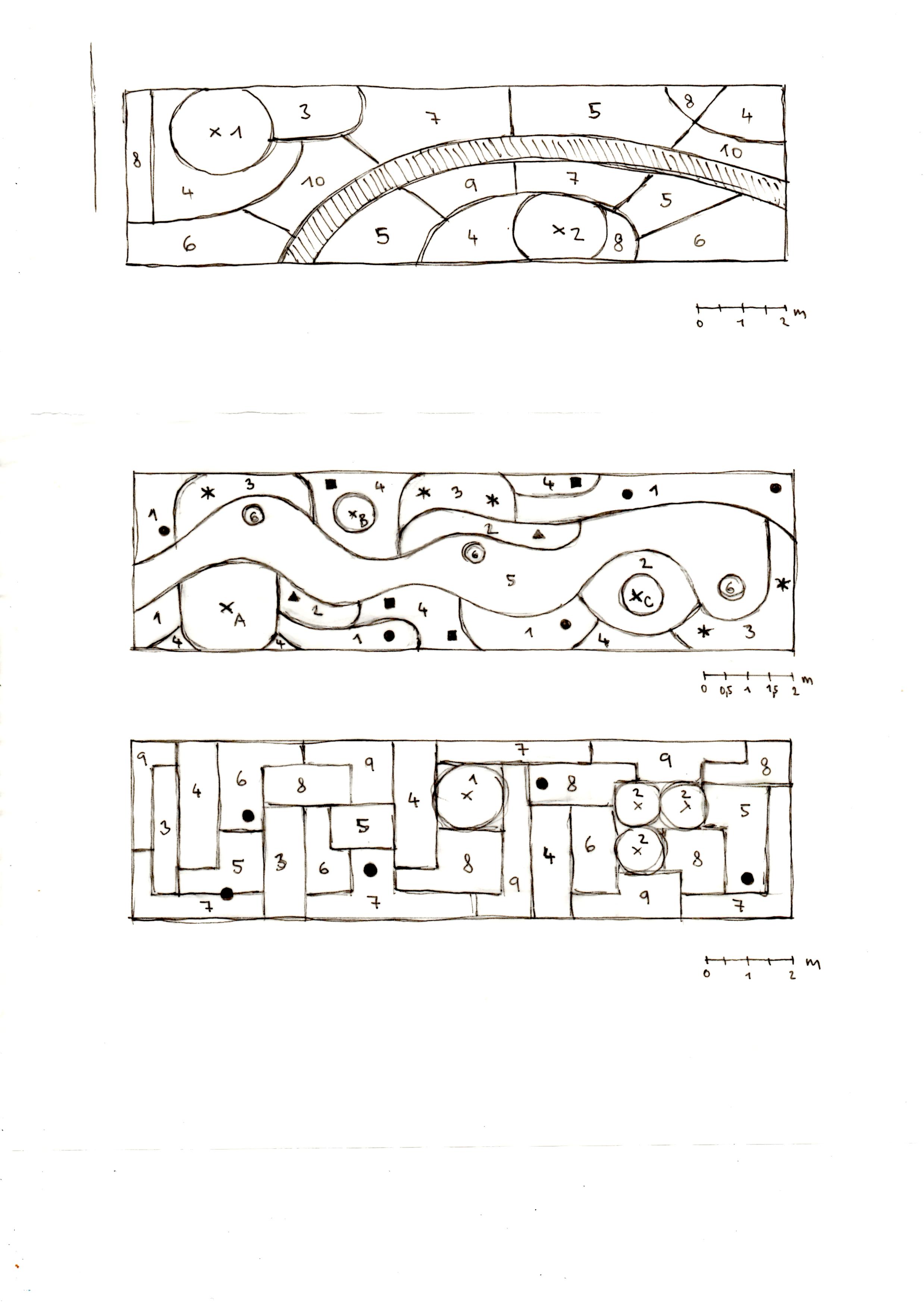 Bukový výškový stupeň
„Hořící keř“
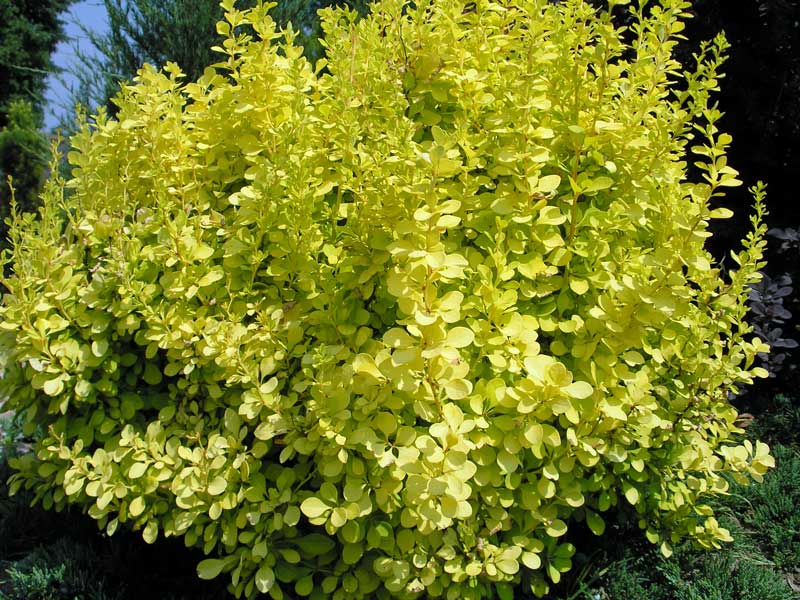 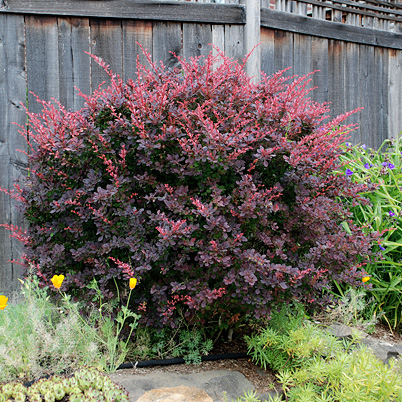 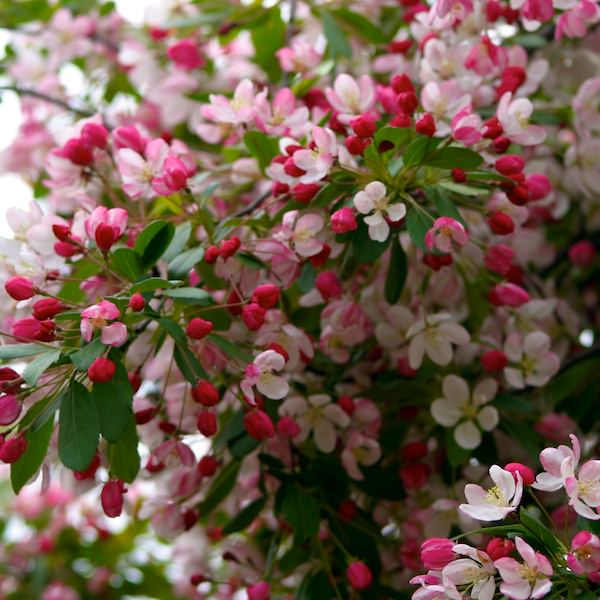 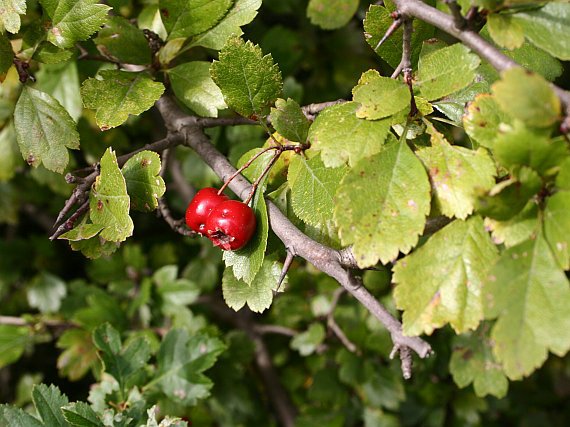 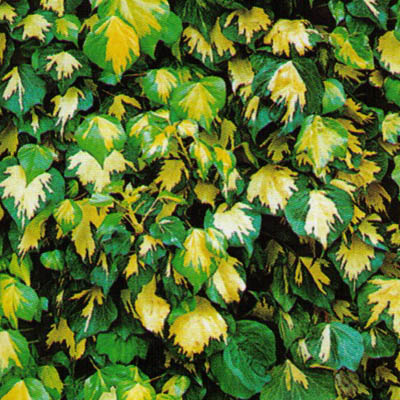 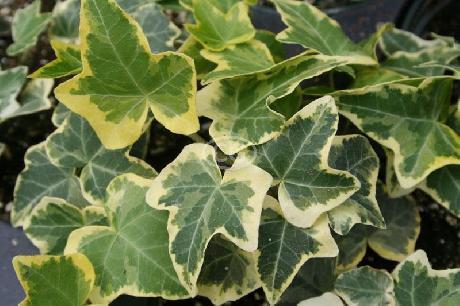 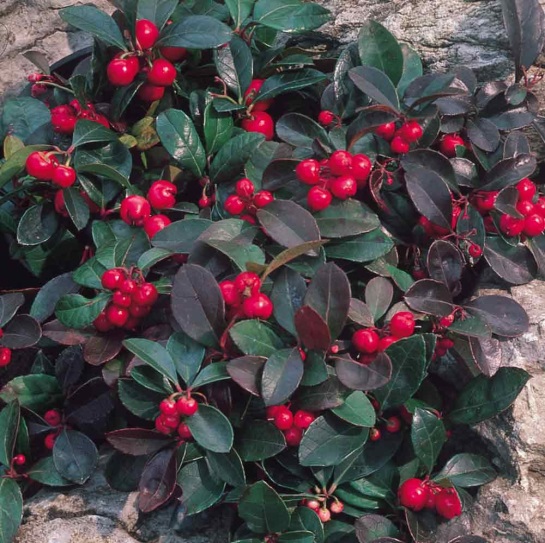 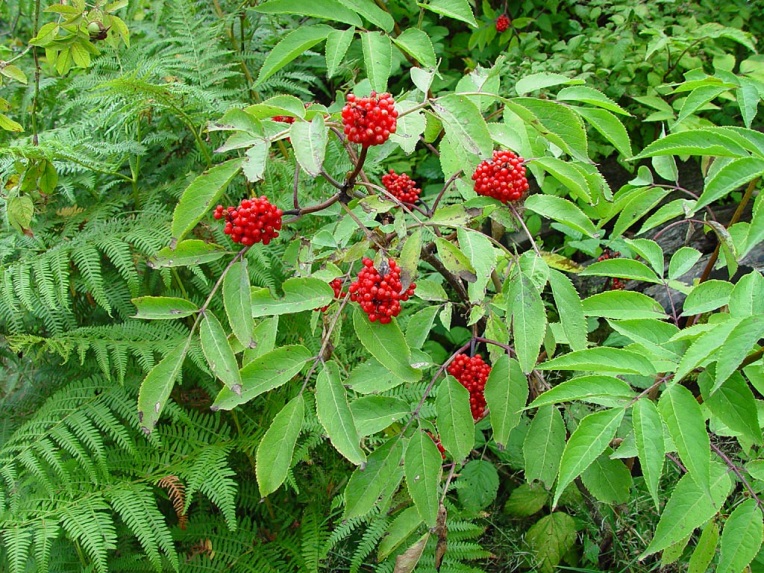 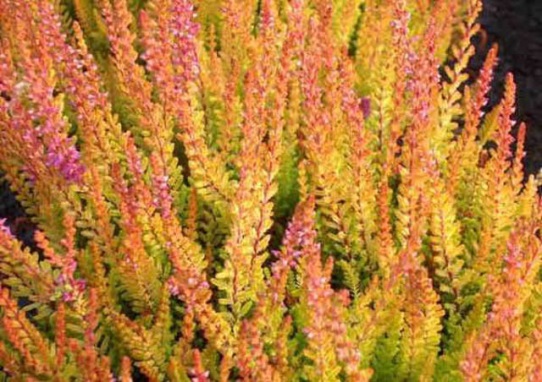 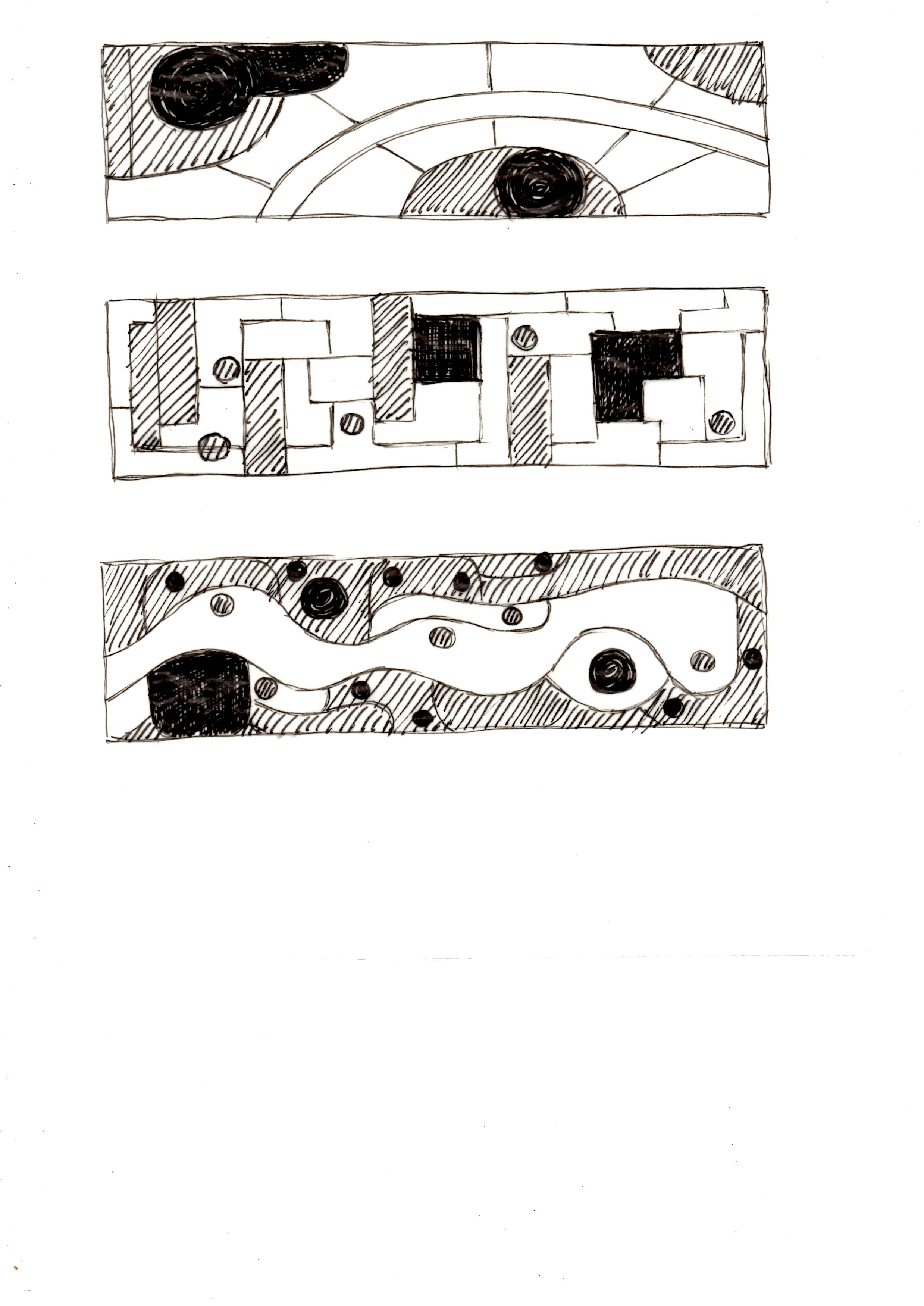